এই স্লাইডটি সম্মানিত শিক্ষকবৃন্দের জন্য। 
  স্লাইডটি উপস্থাপনের পূর্বে পাঠ্য পুস্তকের 
  সংশ্লিষ্ট পাঠের সাথে মিলিয়ে নিতে পারেন।
এই পাঠটি শ্রেণিকক্ষে উপস্থাপনের সময় প্রয়োজনীয় পরামর্শ প্রতিটি
 স্লাইডের নিচে অর্থাৎ Slide Note এ সংযোজন করা হয়েছে। 
আশা করি সম্মানিত শিক্ষকগণ পাঠটি উপস্থাপনের পূর্বে  উল্লেখিত
 Note দেখে নেবেন।
এই পাঠটি শ্রেণিকক্ষে উপস্থাপনের সময় প্রয়োজনীয় পরামর্শ প্রতিটি
 স্লাইডের নিচে অর্থাৎ Slide Note এ সংযোজন করা হয়েছে। 
আশা করি সম্মানিত শিক্ষকগণ পাঠটি উপস্থাপনের পূর্বে  উল্লেখিত
 Note দেখে নেবেন এবং F5 চেপে উপস্থাপন শুরু করতে পারেন।
[Speaker Notes: স্লাইডটি উপস্থাপনের পূর্বে পাঠ্য পুস্তকের সংশ্লিষ্ট পাঠের সাথে মিলিয়ে নিতে পারেন। শিখনফল অর্জনের জন্য কোন স্লাইডটি কিভাবে প্রেজেন্টেশন করবেন স্লাইডের ছবি ও ভিডিওর সাথে নিজের জ্ঞানকে মিলিয়ে নিতে পারেন।]
স্বাগতম
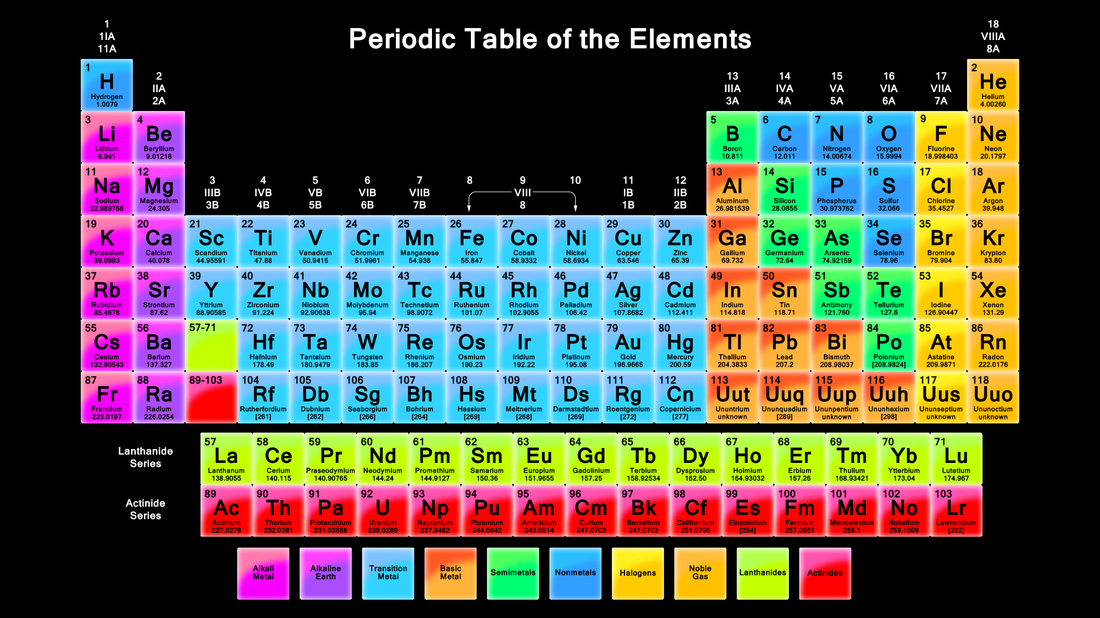 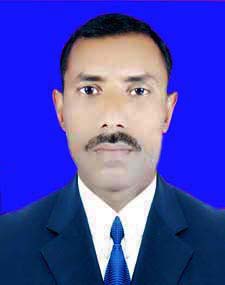 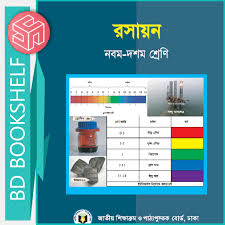 পরিচিতি
মোহাম্মদ নাসির উদ্দিন
সহকারী শিক্ষক
দুলালপুর এস,এম,এন্ড কে উচ্চ বিদ্যালয়
ব্রাহ্মণপাড়া, কুমিল্লা।
unasir983@yahoo.com
Mob.-01745038513
শ্রেণিঃ নবম
বিষয়ঃ রসায়ন
অধ্যায়ঃ চতুর্থ
[Speaker Notes: পরিচিতি স্লাইডটি শুধু শিক্ষকের জন্য। কন্টেন্টটির মানসম্মত করার জন্য মতামত দিলে কৃতজ্ঞ থাকবো।]
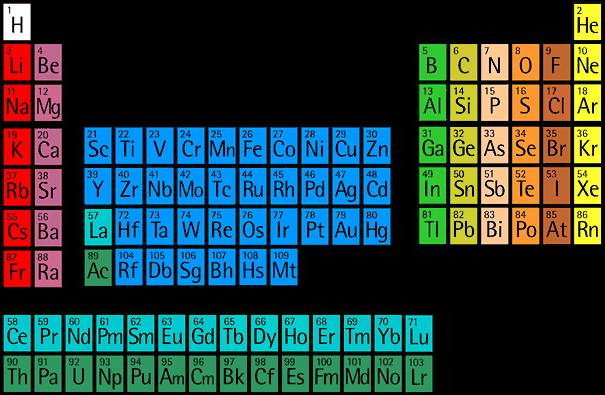 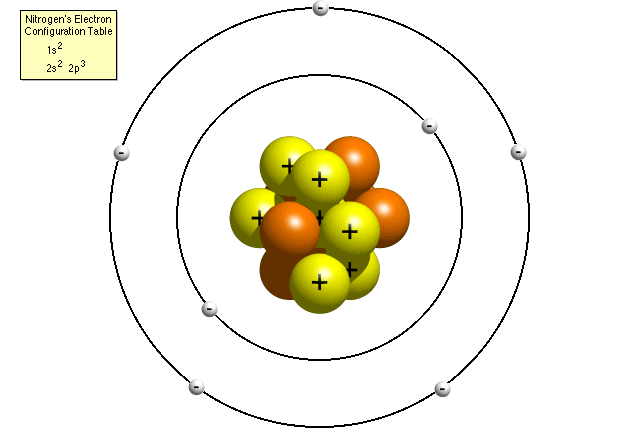 ?
?
প্রোটন সংখ্যা ও নিউট্রন সংখ্যার সমষ্টিকে কি বলে?
প্রোটন সংখ্যা=?
ভর সংখ্যা ও পারমাণবিক সংখ্যার সাথে পর্যায় সারণির সম্পর্ক কি?
[Speaker Notes: পর্যায় সারণির চার্ট দেখাতে পারেন। এছাড়াও ইচ্ছা করলে অন্য কোনোউপায় অবলম্বন করে পাঠ উপস্থাপন করতে পারেন।]
পর্যায় সারণির মূল ভিত্তি
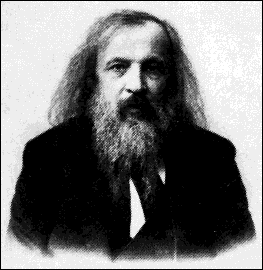 শিখনফল
1।পর্যায় সারণি কি তা বলতে পারবে।
২।পর্যায় সারণির মূলভিত্তি কি তা পারবে।
৩। পর্যায় সারণিতে যে কোন মৌলের অবস্থান নির্ণয় করতে পারবে।
৪। পর্যায় সারণিতে যে কোন মৌলের ভৌত ও রাসায়নিক ধর্ম ব্যাখ্যা করতে পারবে।
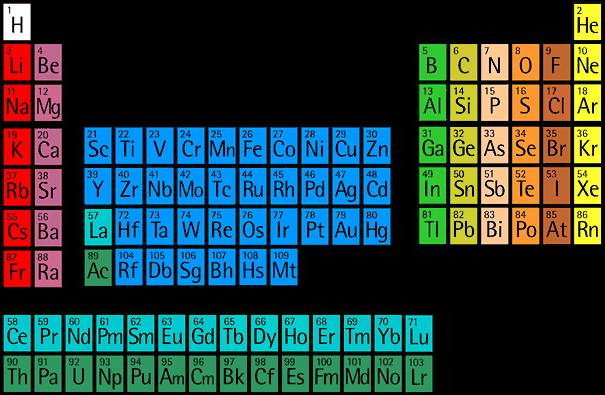 ১
২
৩
৪
৫
৬
৭
৮
৯
১০
১১
১২
১৩
১৪
১৫
১৬
১৭
১৮
১
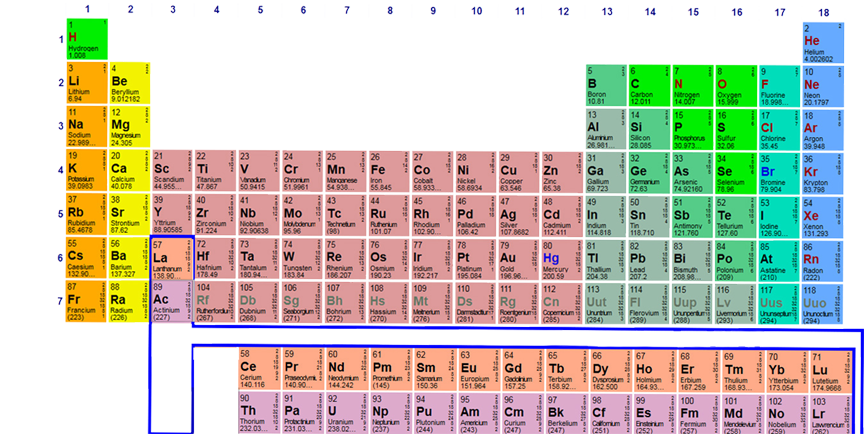 ২
৩
৪
৫
৬
৭
পর্যায়-৬ ও পর্যায়-৭ এর ক্ষেত্রে ব্যতিক্রম লক্ষণীয় । তাদের প্রত্যেকের ১৮টি গ্রুপে ৩২টি করে মৌল অবস্থিত।
পর্যায়-৪ ও পর্যায়-৫ এই পর্যায় দুইটির ক্ষেত্রে ১৮টি গ্রুপে ১৮টি মৌল অবস্থিত।
২য় ও ৩য় পর্যায়ে ৮টি করে মৌল যা গ্রুপ ১-২ ও গ্রুপ ১৩- ১৮ তে অবস্থিত।
১ম পর্যায়ে ২টি মৌল যা গ্রুপ ১ ও গ্রুপ ১৮ তে অবস্থিত।
পর্যায় সারনীর নিচে  ল্যানথেনাইড বর্গ ও অ্যাক্টিনাইড বর্গ
1
2
1   2   3    4    5    6   7  8  9  10 11 12 13 14
১৪  টি আনুভুমিক সারি
এখানে কয়টি আনুভূমিক সারি আছে?
এখানে কয়টি পর্যায় আছে?
২টি পর্যায়
মৌলগুলোকে তাদের ভর অনুসারে সাজাও।
আধুনিক পর্যায় সারণিক উদ্দেশ্য ব্যহত হয় এমন কোন জটিলতা কি  সৃষ্টি হয়েছে?
Ar40
K40
Mg24
Li7
F19
Si28
Be9
H1
S32
Al27
N14
Ne20
Na23
He4
O16
P31
C12
Cl35
B11
ফলাফল মিলিয়ে নাও।
[Speaker Notes: আমরা জানি পর্যায় সারণির প্রথম পর্যায়ে দুইটি মৌল যা গ্রুপ 1 ও 18 তে অবস্থিত পর্যায়-2 ও পর্যায়-3 8টি মৌল যা গ্রুপ    1-2 ও 13-18 তে অবস্থিত। আমরা জানি গ্রুপ1 এ ক্ষার ধাতু এবং গ্রুপ- 18 এ নিষ্ক্রিয় গ্যাস অবস্থিত। ভর অনুযায়ী সাজালে ক্ষার ধাতু পটাসিয়াম নিষ্ক্রিয় গ্যাসের গ্রুপে এবং নিষ্ক্রিয় গ্যাস আর্গন ক্ষারধাতু গ্রুপে পড়ে যা পর্যায় সারণির উদ্দেশ্যকে ব্যহত করে।]
মৌলসমূহকে তাদের পারমাণবিক সংখ্যা অনুসারে সাজানোর ফলে পূর্বে যে জটিলতা সৃষ্টি হয়েছে এখন কি তা আছে?
তাহলে পর্যায় সারণির মূল ভিত্তি কি?
মৌলসমূহকে তাদের পারমাণবিক সংখ্যা অনুসারে সাজাও।
Ar18
K19
Mg12
Li3
F9
Si14
Be4
H1
S16
Al13
Ne10
Na11
N7
He2
O8
P15
C6
Cl17
B5
ফলাফল মিলিয়ে নাও।
[Speaker Notes: আমরা জানি পর্যায় সারণির প্রথম পর্যায়ে দুইটি মৌল যা গ্রুপ 1 ও 18 তে অবস্থিত পর্যায়-2 ও পর্যায়-3 8টি মৌল যা গ্রুপ    1-2 ও 13-18 তে অবস্থিত। আমরা জানি গ্রুপ1 এ ক্ষার ধাতু এবং গ্রুপ- 18 এ নিষ্ক্রিয় গ্যাস অবস্থিত।পারমাণবিক সংখ্যা অনুযায়ী সাজালে ক্ষার ধাতু পটাসিয়াম ক্ষারধাতু গ্রুপে এবং নিষ্ক্রিয় গ্যাস আর্গন  নিষ্ক্রিয় গ্যাসের গ্রুপে পড়ে যা পর্যায় সারণির উদ্দেশ্যকে ব্যহত করে না।]
পর্যায় সারণির মূল ভিত্তি
19
K
39
ম্যান্ডেলিফ
হেনরি মোসলে কর্তৃক পারমাণবিক সংখ্যা আবিস্কারের পূর্বে।
সংশোধিত
হেনরি মোসলে কর্তৃক পারমাণবিক সংখ্যা আবিস্কারের পর।
নাম: Potasium	
প্রতীক: K
পারমাণবিক ভর: 39
পারমাণবিক সংখ্যা: 19
[Speaker Notes: হেনরি মোসলে কর্তৃক পারমাণবিক সংখ্যা আবিস্কারের পর মেন্ডেলিফ তার পর্যায় সূত্র সংশোধন করেন। সে বিষয়টি ব্লাকবোর্ড ব্যবহার করেও বুজাতে পারেন।]
মৌলগুলোর ইলেকট্রন বিন্যাসে কোন মিল খুজে পাও কি?
প্রত্যেকটি মৌলের সর্ববহিঃস্থ স্তরে কয়টি করে ইলেকট্রন দেখতে পাচ্ছ?
পর্যায় সারণিতে এদের গ্রুপ একই হবে না ভিন্ন ভিন্ন হবে?
সব ক’টি মৌল কি সমান শক্তিস্তর দখল করেছে?
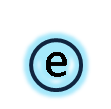 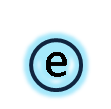 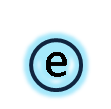 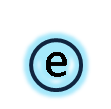 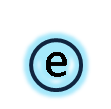 Na
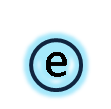 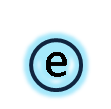 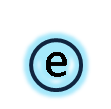 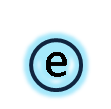 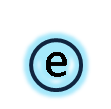 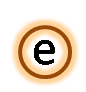 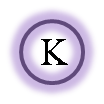 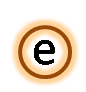 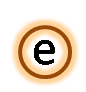 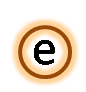 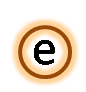 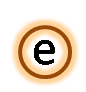 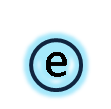 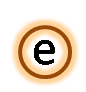 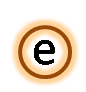 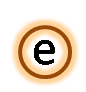 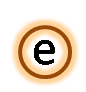 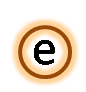 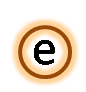 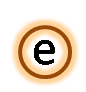 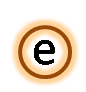 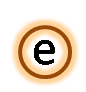 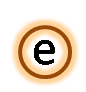 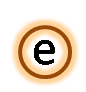 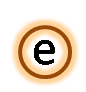 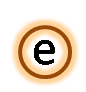 ইলেকট্রন বিন্যাস কতটি কক্ষপথ  দখল করেছে?
পর্যায় সারণিতে মৌলটির অবস্থান কত নম্বর পর্যায়ে?
ইলেকট্রন বিন্যাস কতটি কক্ষপথ  দখল করেছে?
পর্যায় সারণিতে মৌলটির অবস্থান কত নম্বর পর্যায়ে?
[Speaker Notes: আরো কিছু গ্রুপের উদাহরণের মাধ্যমে পর্যায় সারণিতে মৌলের অবস্থান পরিস্কার করতে পারেন।]
নিচের মৌলগুলোর ইলেকট্রন বিন্যাস লক্ষ্য কর।
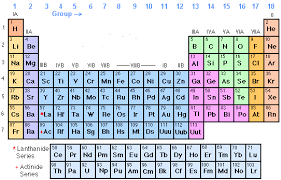 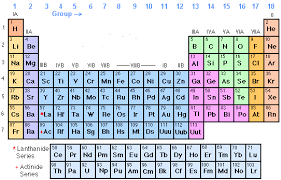 প্রতীক
পাঃ সংখ্যা
ইলেক্ট্রন বিন্যাস
B
5
1s2 2s2 2p1
13
Al
1s2 2s2 2p6 3s2 3p1
Ga
31
1s2 2s2 2p6 3s2 3p6 3d10  4s2  4p1
কারণঃ পর্যায়-২ ও পর্যায়-৩ এর ক্ষেত্রে গ্রুপ-৩ থেকে গ্রুপ-১২ পর্যন্ত কোনো মৌল উপস্থিত নেই। তাহলে ২য় ও ৩য় পর্যায়ের কোনো মৌলের ক্ষেত্রে, যদি সর্ববহিঃস্থ শক্তিস্তরে দু’টির বেশি ইলেকট্রন থাকে সেক্ষেত্রে সর্ববহিঃস্থ শক্তিস্তরে উপস্থিত ইলেকট্রন সংখ্যার সাথে দশ (১০) যোগ করে গ্রুপ সংখ্যা নির্ণয় করা সম্ভব।
পর্যায়-4 থেকে  পর্যায়-7 পর্যন্ত যে সকল মৌলের ইলেকট্রন d উপস্তরে প্রবেশ করে তাদের ক্ষেত্রে d উপস্তরে প্রবেশকৃত ইলেকট্রন এবং সর্বশেষ কক্ষপথের ইলেকট্রন সংখ্যার সমষ্টি তার গ্রুপ নির্দেশ করে।
সর্বশেষ কক্ষ পথে কয়টি ইলেকট্রন আছে?
সর্বশেষ ইলেকট্রন সংখ্যার সাথে ১০ যোগ করতে হয়েছে কেন?
পর্যায় সারণির কোন গ্রুপে মৌলগুলো অবস্থিত।
[Speaker Notes: আরো কিছু গ্রুপের উদাহরণের মাধ্যমে পর্যায় সারণিতে মৌলের অবস্থান পরিস্কার করতে পারেন।]
গ্রুপ- I
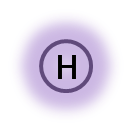 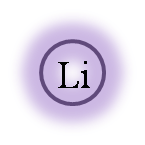 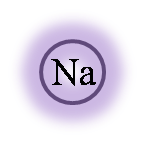 Rb
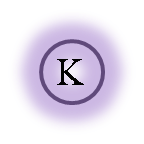 পর্যায় সারণিতে এদের পর্যায় শনাক্ত কর?
চিত্রগুলোতে কোন পার্থক্য খুজে পাও কি?
[Speaker Notes: প্রথম,দ্বিতীয়, তৃতীয়,চতুর্থ,ও পঞ্চম মডেলে শক্তিস্তর যথাক্রমে 1,2.3,4, ও 5 টি। সুতরাং তাদের পর্যায়ও ভিন্ন ভিন্ন হবে।]
একক কাজ
সময়ঃ ১০ মিনিট
‘পর্যায় সারণিতে ইলেক্ট্রন বিন্যাসের উপর ভিত্তি করেই মৌলসমূহের ভৌত ও রাসায়নিক ধর্মাবলি তাদের পারমাণবিক সংখ্যা অনুযায়ী পর্যায়ক্রমে আবর্তিত হয়”। উক্তিটি বিশ্লেষণ কর।
ভিডিও
[Speaker Notes: প্রয়োজনীয় জায়গায় ভিডিওটি থামিয়ে শিক্ষার্থীদেরকে বুঝাতে পারেন।]
দলগত কাজ
সময়ঃ ১০ মিনিট
নিচের মৌলগুলোকে ইলেকট্রন বিন্যাস করে পর্যায় সারণিতে তাদের অবস্থান উল্লেখ কর।
ব্যাখ্যা
প্রতীক
পাঃ সংখ্যা
ইলেকট্রন বিন্যাস
পর্যায় সারণিতে অবস্থান
P
15
16
S
Ne
10
Cl
17
12
Mg
Na
11
[Speaker Notes: সবল ও দূর্বল শিক্ষার্থীদেরকে দলে ভাগ করে দিতে পারেন।]
মূল্যায়ন
১। পর্যায় সারণির মূল ভিত্তি কি?
২। Kr36    এর গ্রুপ ও পর্যায় শনাক্ত কর।
৩। Sr38    এর গ্রুপ ও পর্যায় শনাক্ত কর।
বাড়ির কাজ
আধুনিক পর্যায় সারণির পর্যায়-1 ও পর্যায়-2 এর মৌলগুলোর পারমাণবিক সংখ্যা ও ভর সংখ্যা শিখে আসবে।
[Speaker Notes: বাড়ির কাজ শিক্ষার্থীদের ডায়রিতে লিখে নিতে বলতে পারেন।]
গুরুত্বপূর্ণ শব্দ
পারমাণবিক ভর, পারমাণবিক সংখ্যা, গ্রুপ, পর্যায়, শক্তিস্তর,
ধন্যবাদ
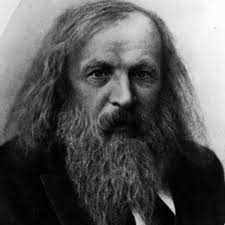 কৃতজ্ঞতা স্বীকার
শিক্ষা মন্ত্রণালয়, মাউশি, এনসিটিবি ও এটুআই এর সংশ্লিষ্ট কর্মকর্তাবৃন্দ এবং কন্টেন্ট সম্পাদক হিসাবে যাঁর নির্দেশনা, পরামর্শ ও তত্ত্বাবধানে এই মডেল কন্টেন্ট সমৃদ্ধ এরা হলেন-
জনাব সামসুদ্দিন আহমেদ তালুকদার 
                                        শিক্ষক প্রশিক্ষক, টিটিসি, কুমিল্লা।